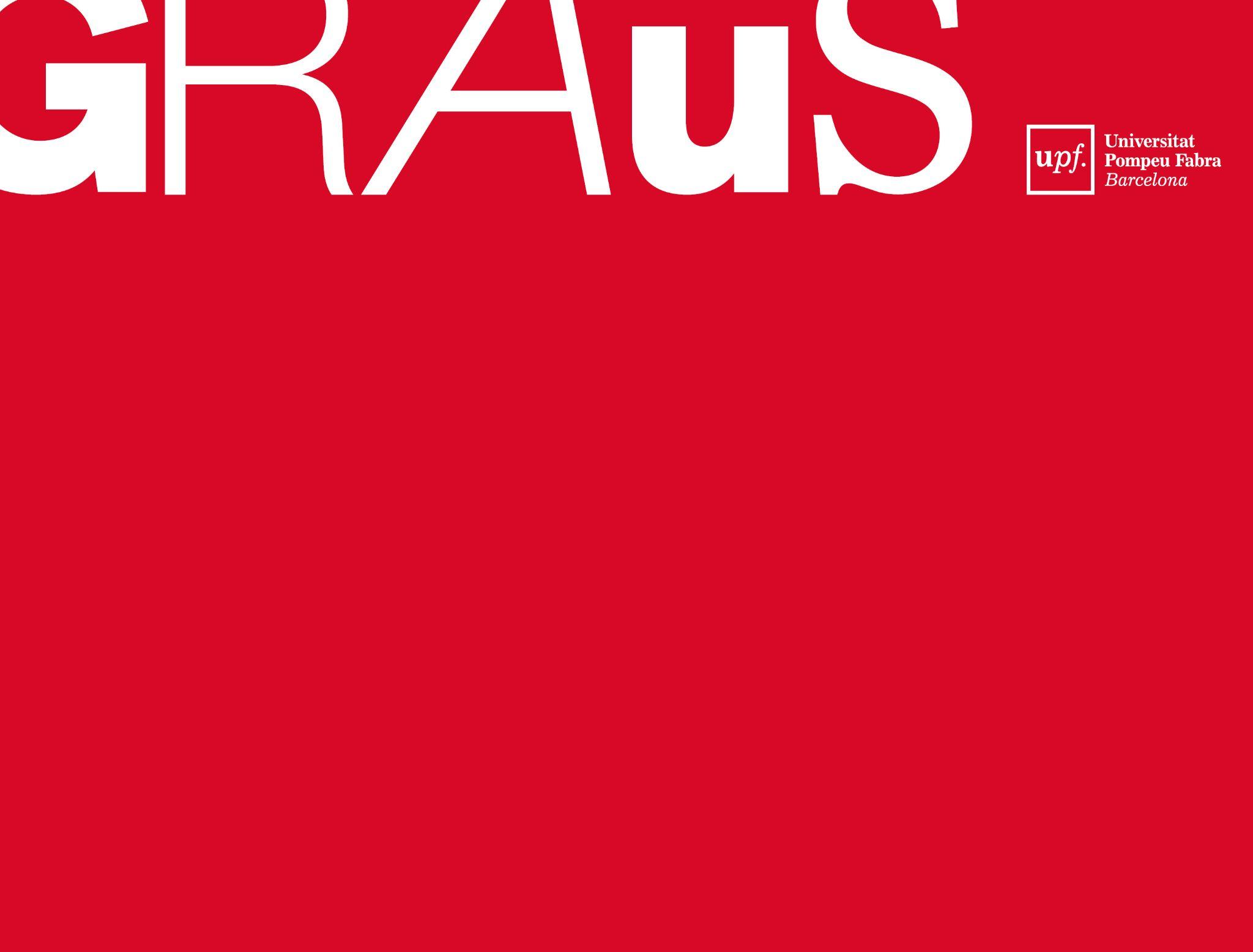 Graus 
en Economia i Empresa
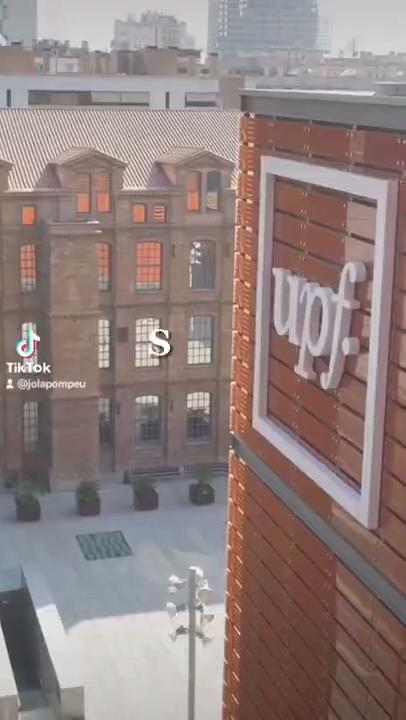 Graus de la Facultat d’Economia i Empresa
Grau en Economia (ECO)
Grau en Administració i Direcció d’Empreses (ADE)
Grau en Ciències Empresarials-Management           (EMP-MGT)
Grau en International Business Economics (IBE) (100% en anglès)

Dobles graus: Dret + ECO, Dret + ADE 

Grau en Industrial Technologies and Economic Analysis (ITEA) (100% en anglès, UPC-UPF)
On s’imparteixen? Al campus de la Ciutadella
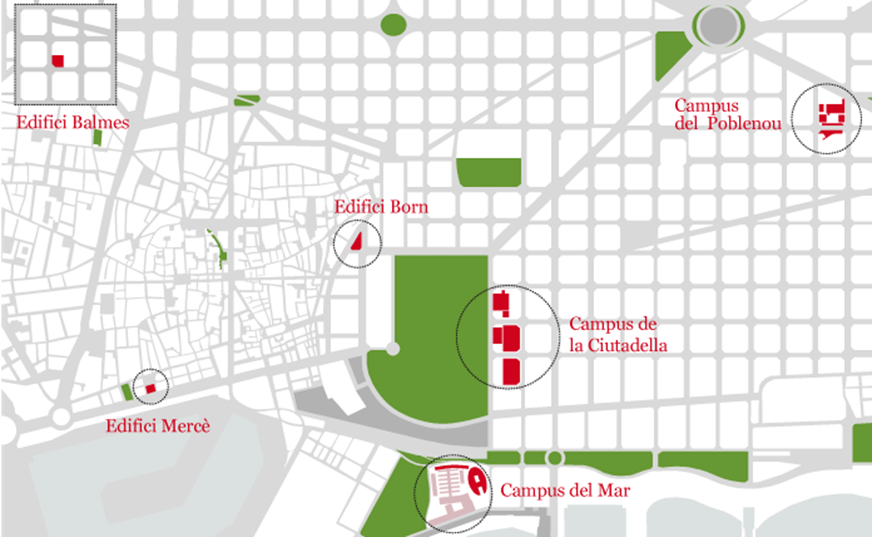 El campus de la Ciutadella
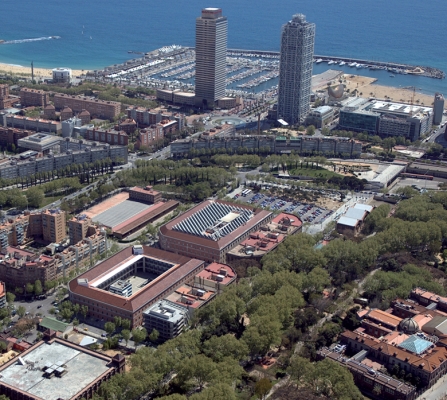 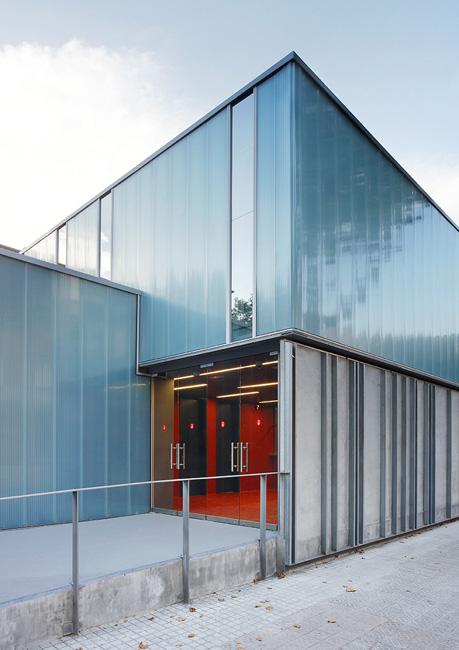 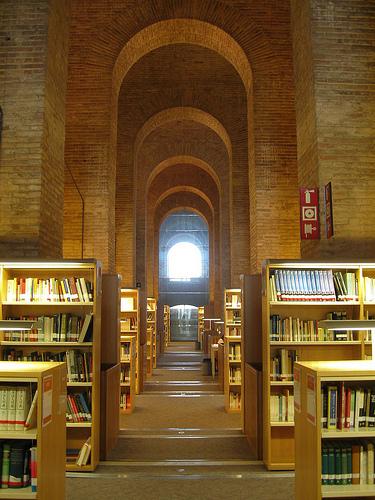 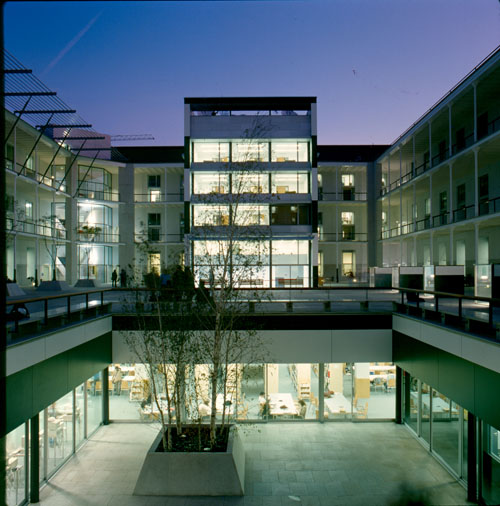 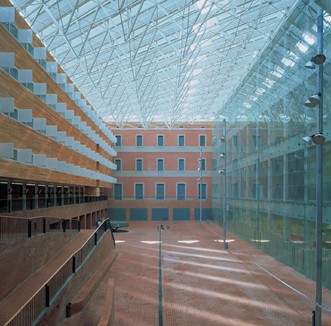 Perfil dels estudiants
Alt grau de compromís amb l’estudi
Dedicació exclusiva 
Matemàtiques 
Anglès
Capacitat de treball en equip

Es recomana:

Al batxillerat: matemàtiques del batxillerat de ciències i tecnologia

A les PAU: 

-Matemàtiques aplicades a les ciències socials
-Matemàtiques
Què aprendràs?
A comprendre la interrelació entre economia i societat.
A analitzar acuradament la realitat econòmica que ens envolta.
A dissenyar polítiques per resoldre problemes econòmics. 
A gestionar diferents àrees d’activitat de les empreses: financera, comercial, de gestió de recursos humans, etc.
A aplicar polítiques econòmiques i financeres tant en una multinacional com en petites i mitjanes empreses.
Què aprendràs?
A adaptar-te a diferents situacions i cultures (internacionalització) 

A entendre la realitat social que ens envolta (activitats de responsabilitat social) 

A planificar el futur professional (a través de les diferents activitats organitzades pel Servei de Carreres Professionals i la mateixa facultat)  

A resoldre reptes plantejats per les empreses a través dels challengers 

A treballar en equip, a parlar en públic (Lliga de Debat...)
Grau en Administració i Direcció d’Empreses
Et proporcionarà els coneixements d'economia i les habilitats per dirigir i treballar en empreses, en diferents àrees d'activitat:

Financera
Comercial
De gestió dels recursos humans 

Quan acabis, seràs capaç de gestionar projectes en les organitzacions i d'adaptar-te a entorns econòmics, sociopolítics i tecnològics complexos i canviants.
Grau en Ciències Empresarials-Management
Et donarà una visió pràctica de l'empresa.

A diferència del grau en ADE, des del primer curs aquest grau es focalitza més en les eines que estudien el món empresarial i menys en l’anàlisi de l’entorn econòmic.

Et proporcionarà els coneixements de totes les seves àrees funcionals.

Aquesta formació et permetrà accedir, en un futur, a càrrecs directius.
Grau en Economia

Et proporcionarà els coneixements teòrics i pràctics per analitzar la realitat econòmica.

Entendràs la interrelació entre economia i societat, els problemes econòmics des de la perspectiva global i la seva resolució. 

Et permetrà valorar les implicacions de les decisions de política econòmica, i donar resposta a la problemàtica econòmica que es planteja a la societat, les institucions, les empreses privades o els diferents sectors econòmics.
Grau en International Business Economics, IBE
(100% en anglès)


Et formarà per afrontar els reptes de la direcció i l'administració d'empreses, amb un fonament analític amb orientació internacional. 

Et proporcionarà capacitat perquè sàpigues interrelacionar continguts, mètodes i visions de la complexitat del món en l'àmbit de l'economia i l'empresa en un context multicultural. 

Et proporcionarà els coneixements d'economia i les habilitats per treballar en la gestió de diferents àrees d'activitat de les empreses.
Grau en Industrial Technologies and Economic Analysis (ITEA) 
(100% en anglès)


Combina una sòlida comprensió de la innovació i la tecnologia amb coneixement de l’economia.

Et formarà per aportar coneixements interdisciplinaris que permetin:

Adaptar-se a noves situacions.

Assimilar els avenços tecnològics que la indústria necessiti i incorporar-los per millorar els seus productes i processos.
Estructura dels graus
Docència trimestral

Horaris de dedicació exclusiva, seguint el model de docència europeu

Graus: 4 cursos, 240 ECTS

1 ECTS= 25 hores de treball de l’estudiant*

*La majoria d’hores corresponen a treball i estudi individuals, i només una petita part són presencials. La docència combina classes magistrals amb seminaris i pràctiques
Places i notes de tall
Assignatures de primer curs
Acollida dels estudiants
Acte de benvinguda abans de l’inici de les classes i programa d’activitats durant el primer curs per conèixer els serveis de la Universitat 

Tutoria: tindràs un tutor o tutora que farà un seguiment del teu rendiment acadèmic tractant d'identificar a temps dificultats o situacions de risc acadèmic

Mentoria: durant el primer curs, tindràs un mentor o mentora, estudiant de tercer o quart del mateix grau, que t’acompanyarà en el teu procés d’adaptació a la Universitat

Reunió trimestral de l’equip deganal amb els delegats de cada grup-classe

Organització de conferències i altres activitats formatives 
Organitzacions d’estudiants: Pompeu consulting, AIESEC, Curso Borsa, Empresa Fabra

Publicacions de la Facultat: el blog de la Facultat
Assignatures de segon curs
Assignatures de tercer i quart curs
optatives (59 ECTS)
Assignatures ITEA
Perfils formatius del grau en 
Ciències Empresarials-Management
Mètodes quantitatius avançats 
(MQA) (ECO, ADE i IBE)
Ús de l’anglès
Docència en anglès (assignatures obligatòries) 

Grau en Ciències Empresarials-Management
Docència en anglès (assignatures obligatòries) 

Grau en Ciències Empresarials-Management
Docència en anglès (assignatures obligatòries)
Docència en anglès (assignatures obligatòries)
Estudiar fora de la UPF
300 places per any
A tercer o a quart curs
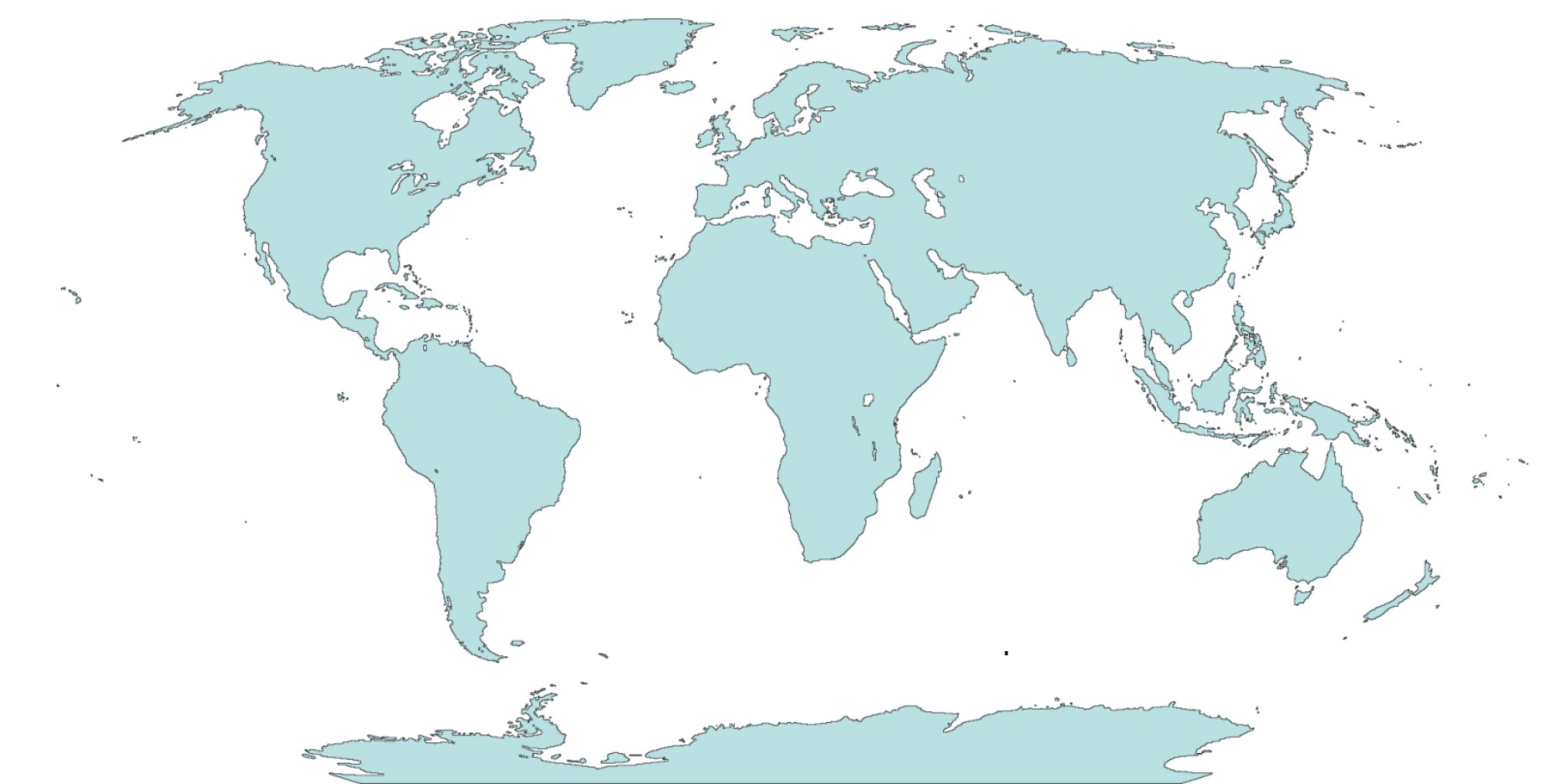 Europa

82 universitats
Nord-Amèrica

6 universitats
Àsia

10 universitats
Amèrica Llatina 

10 universitats
Estades a l’estranger
Aproximadament, un 50% dels estudiants de la Facultat fan una estada a l’estranger.

Erasmus (Europa) i Sicue (Espanya). 

Gairebé 300 places d’intercanvi en prestigioses universitats dels EUA, del Canadà, d’Austràlia, de la Xina, de l’Índia...

Fins a 40 ECTS* reconeguts per estades a l’estranger a tercer o quart curs.

A IBE, l’estada a l’estranger és obligatòria (mínim 20 ECTS*).


* Tot un GRAU: 240 ECTS
Pràctiques
A tercer i quart curs (fins a 14 crèdits) nacionals i internacionals
538 convenis de pràctiques (curs 2019-2020)
Remunerades
La UPF t’ajuda a trobar feina a través del Servei de Carreres Professionals
Orientació
Formació en competències
Campus Treball: borsa de treball de la Universitat en què trobaràs les ofertes de pràctiques i de feina que ofereixen les més de 2.000 empreses i institucions inscrites
UPFeina: fira d’ocupació que esdevé punt de trobada entre els estudiants que busquen feina i les empreses i les institucions que cerquen talent a la UPF
Empreses de pràctiques
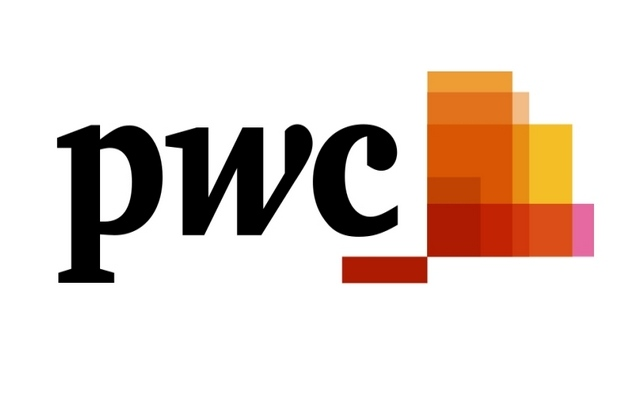 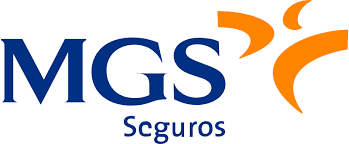 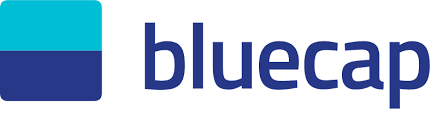 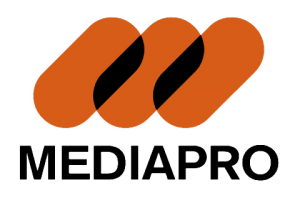 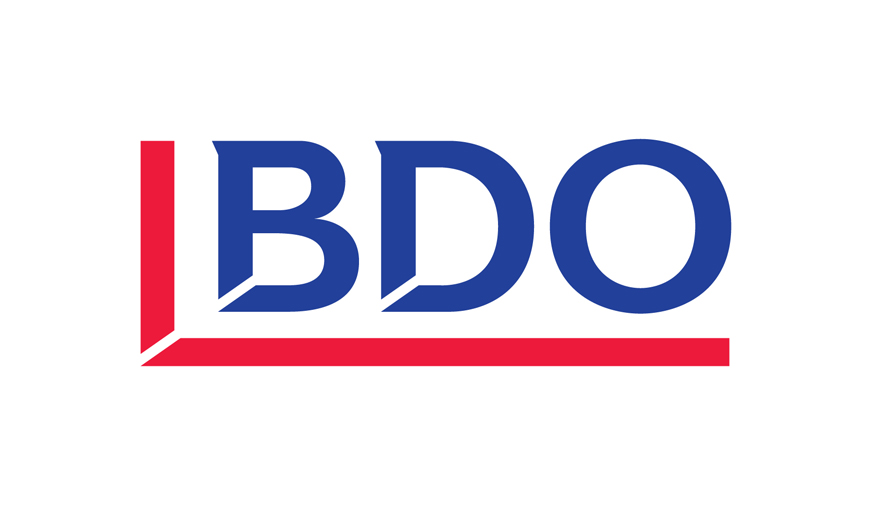 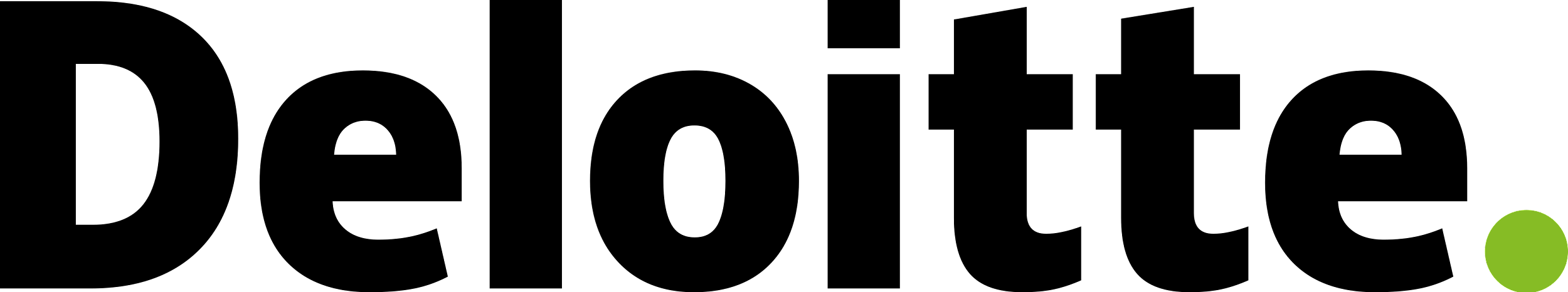 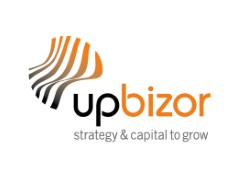 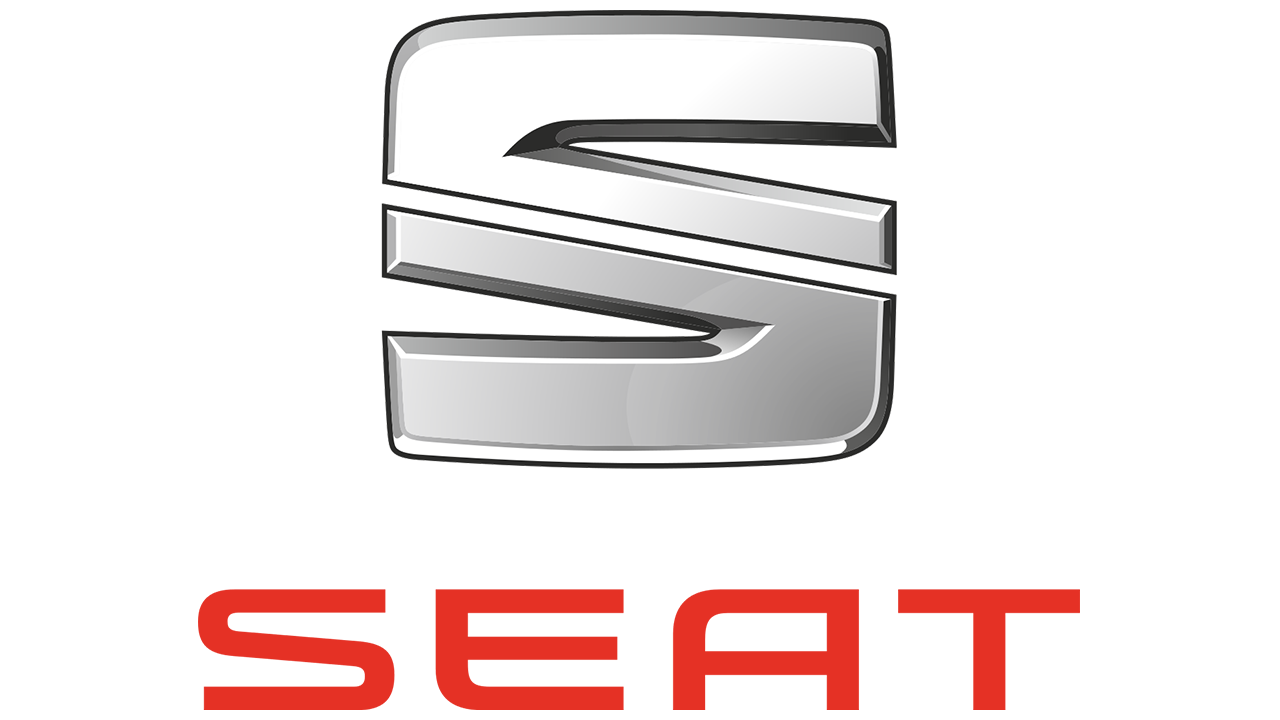 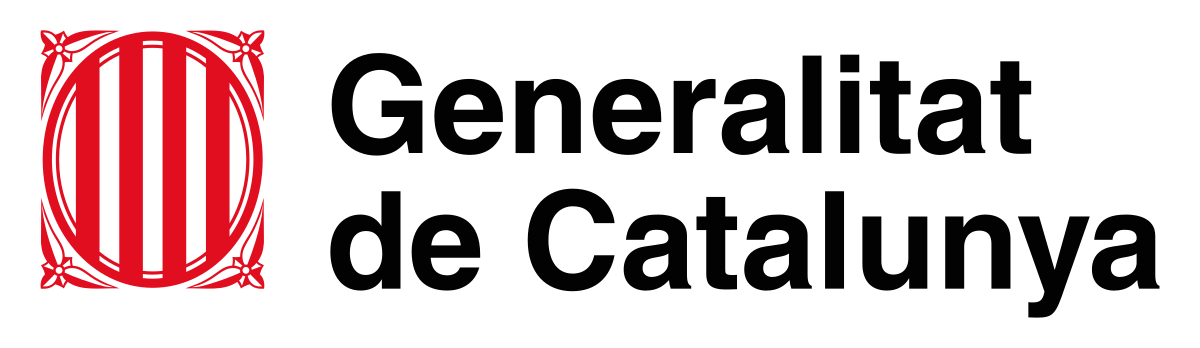 Empreses de pràctiques
Sortides professionals
Sortides professionals
Sortides professionals
Resultats de l’enquesta d’inserció laboral 2020 (AQU) 

Troben feina durant els 6 mesos següents després d’haver finalitzat els estudis:

El 92,4% dels graduats en Administració i Direcció d’Empreses  

El 86,1% dels graduats en Economia 

El 92,1% dels graduats en Management 

El 95,5% dels graduats en International Business Economics
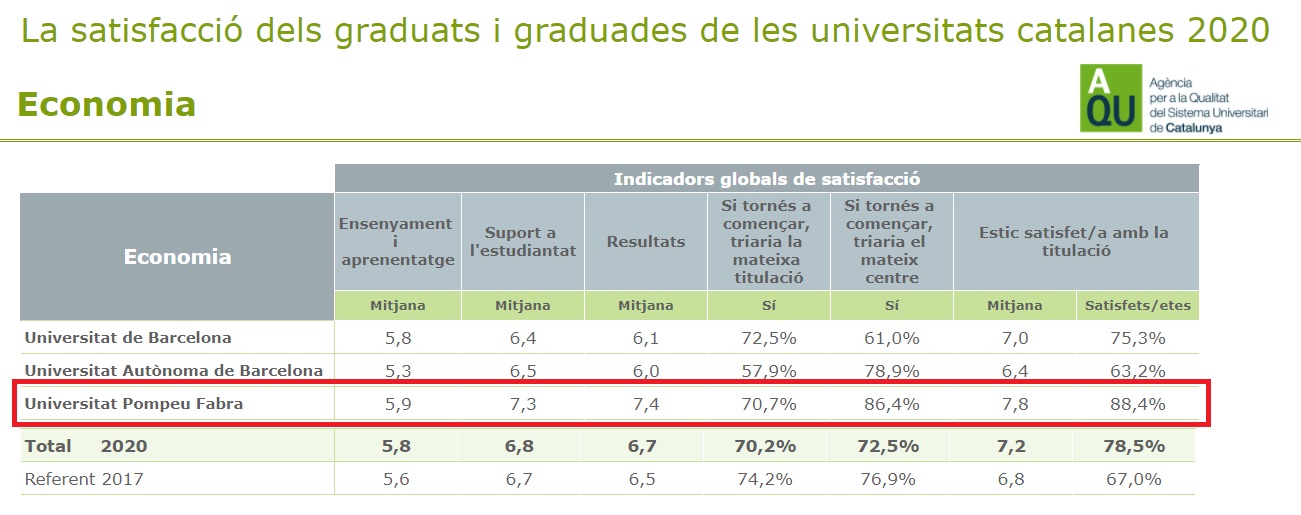 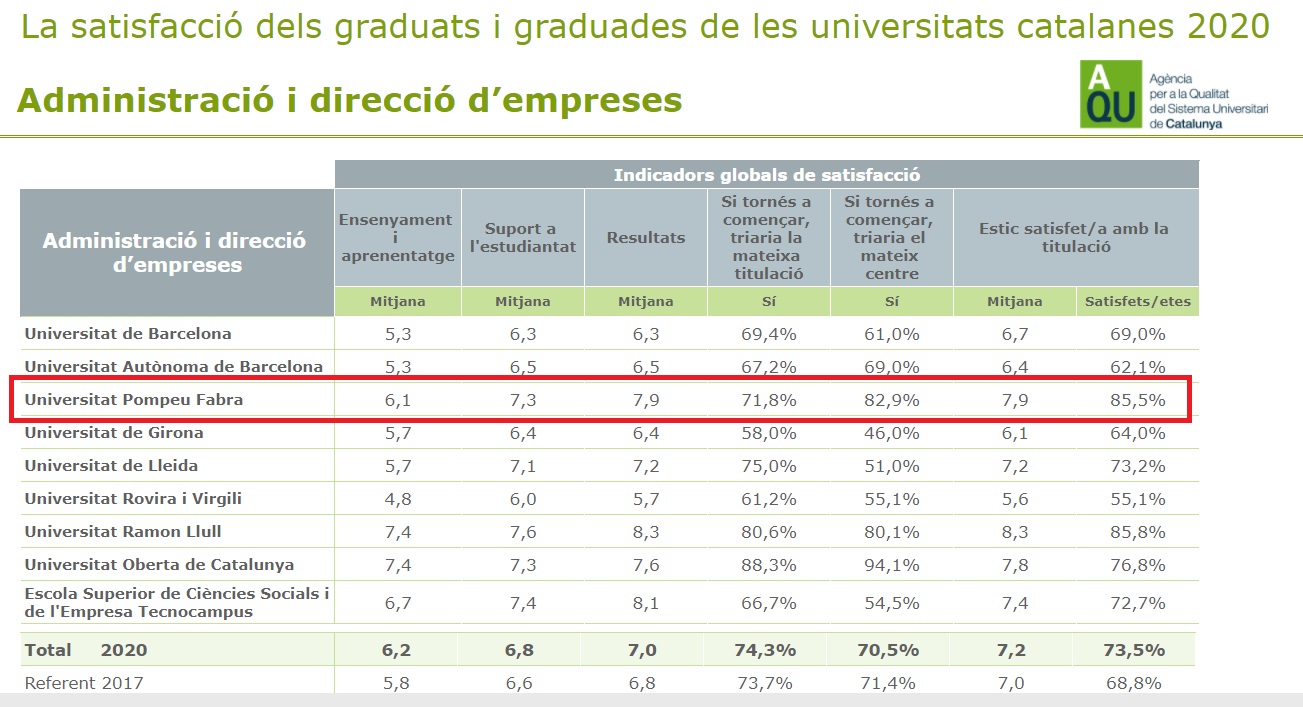 Professorat
80% de doctorats en universitats estrangeres (no endogàmia)
24% de la resta d’Espanya 
30% d’altres països
De 20 països del món 
Entre els 10 més citats del món
Beques i ajuts
Beques de la Generalitat de Catalunya (AGAUR): segons la renda i el patrimoni
Ajuts a l'estudi (UPF): per a estudiants amb dificultats econòmiques sobrevingudes
Beques salari per a nous estudiants (UPF): estudiants amb escassos recursos econòmics
Facilitats de pagament de la matrícula (UPF): terminis i fraccionaments
Programa de beques i ajuts a l’estudis, per al grau en ITEA (fundació BEST)
Qualitat
Certificat CeQuInt 
1a. facultat de l’Estat a obtenir-lo  
Segell de Qualitat de l’AQU (tots els graus 
d’economia i empresa)
90% d’inserció laboral 
Dobles titulacions en Economia 
      —Toulouse School of Economics-UPF 
      —Higher School of Economics de Sant Petersburg-UPF
Més beques del European Research Council que cap altra institució europea  
Centres de recerca de prestigi
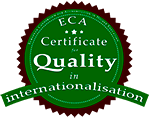 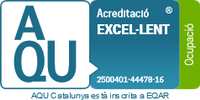 A la UPF, no tot és estudiar
Aprèn altres idiomes (anglès, àrab, japonès, rus, xinès, etc.)

Participa en activitats culturals: teatre, cor, orquestra de cambra

Fes esport i competeix en lligues universitàries, tornejos, curses, etc.

Apunta’t als castellers

Forma part d’associacions d’estudiants

Participa en la Lliga de Debat
Més informació
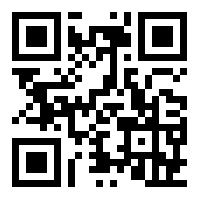 Els graus en Economia i Empresa
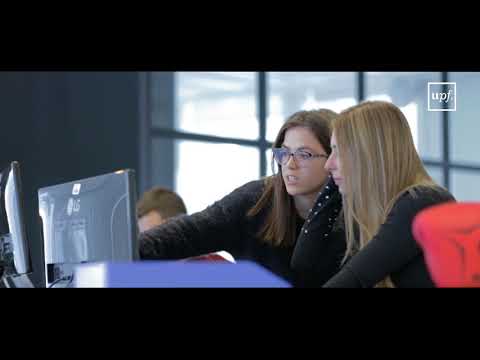 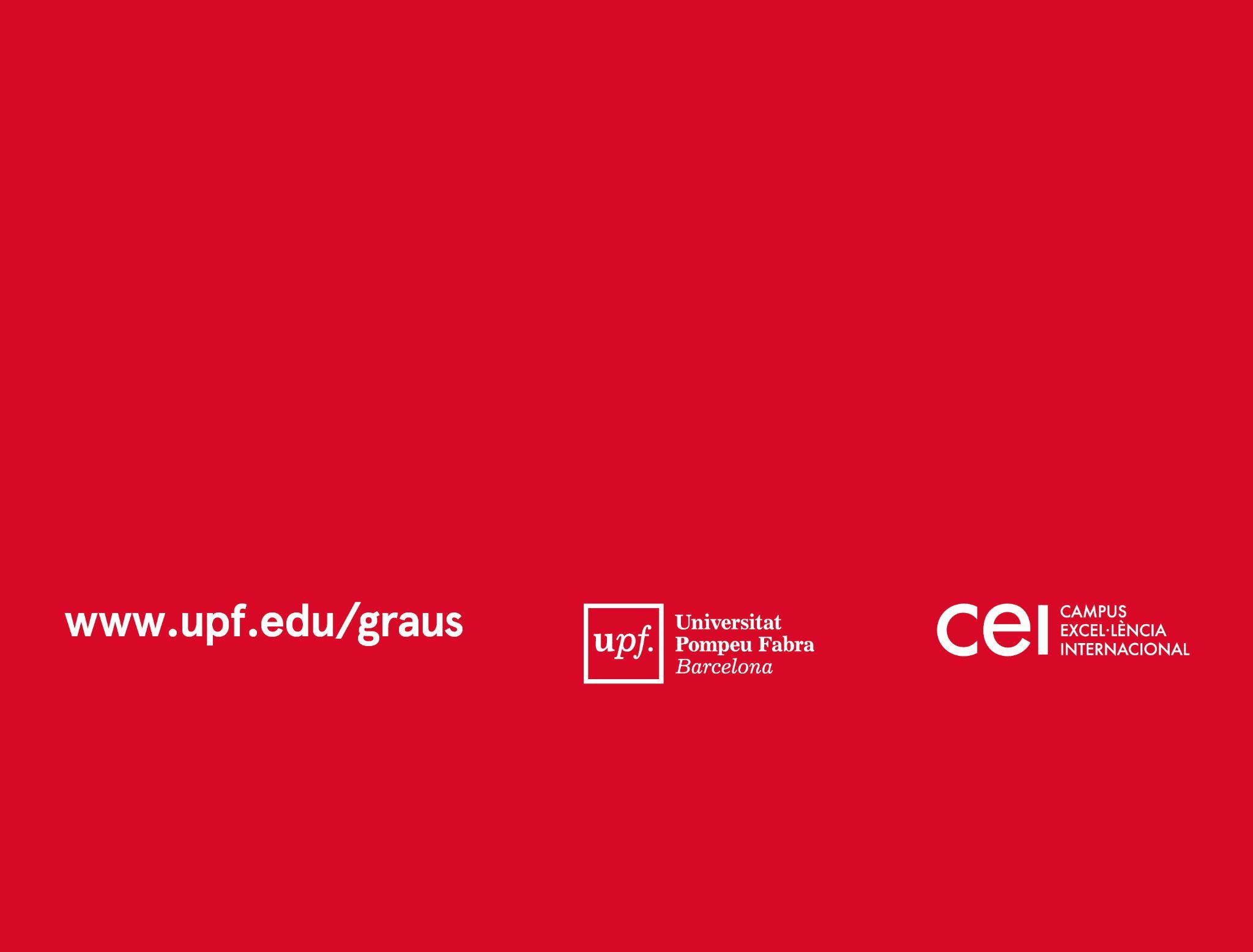 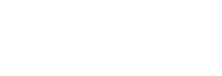